Google Apps
for
Education
Larry MacPhee
Director
e-Learning
Northern Arizona University
[Speaker Notes: 45 mins total for this presentation]
Two e-mail systems at NAU
Faculty / Staff
Microsoft Exchange (IRIS)
firstname.lastname@nau.edu
Students
NAU GMail (Google)
nauid@nau.edu
But...
Faculty & Staff can request an NAU GMail account
mail.nau.edu
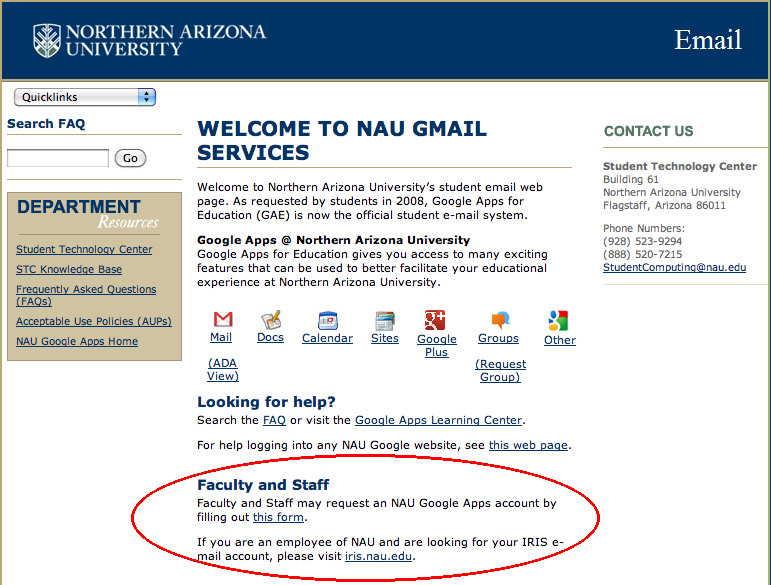 With G-Account  Google Apps!
And More…
What’s wrong with Office?
I like Office.
I know Office.
Office is free (to me).
Office is powerful.
Office is the standard.
Office has clippy!
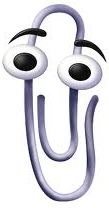 Collaboration in MS Office(not so great)
You
Create a document
Send to colleague
Wait for feedback…
Your collaborator
Enable “track changes”
Modify the document
Return the document
You
Review changes
Accept or reject changes
[Speaker Notes: Track changes is useful, but it’s not that great. There’s a lot of waiting and a lot of back and forth.]
Collaboration in Google Apps
Documents live in "the cloud"
Share the link, not the doc
Simultaneous editing
Multiple editors
Permissions
Public/Private
View/Edit/Share
Revision History, with Undos
Chat while you work
Advantages
Helps students on a budget
Discourages software piracy
Office feature overload
You always have the current revision
Still works when your computer dies!
Can use instead of or in addition to…
No worries with lost thumb drives!
G-Docs never needs updating*
[Speaker Notes: *Updates are automatic so everyone is always on the same version. This disadvantage is that you don’t get to decide when to upgrade, and the timing isn’t always convenient when the features change.]
Disadvantages
Because updates are automatic…
You don’t have a choice
The timing can be inconvenient
Features change on Google’s timetable, not yours.

Compatibility with Office…
Compatibility?
MS Office Yes Google Docs
Pretty good, not perfect

Stick to the basics
 and you’ll be fine.
[Speaker Notes: Microsoft doesn’t want to help Apple and Google at the expense of their own mobile devices.]
Q: What's the biggest frustration with web-based services?
Remembering your username
Remembering your password
Forced password changes
Password naming restrictions
Different rules at different sites

$%&*)#$%^&*(!!!
Wouldn't it be great if web-based tools used your NAU credentials?
Your NAU Google username is:
nauid@nau.edu
Your NAU Google password is:
your NAU password
Getting there?
Start using Google Apps by visiting:

gdrive.nau.edu
Log in with your usual credentials
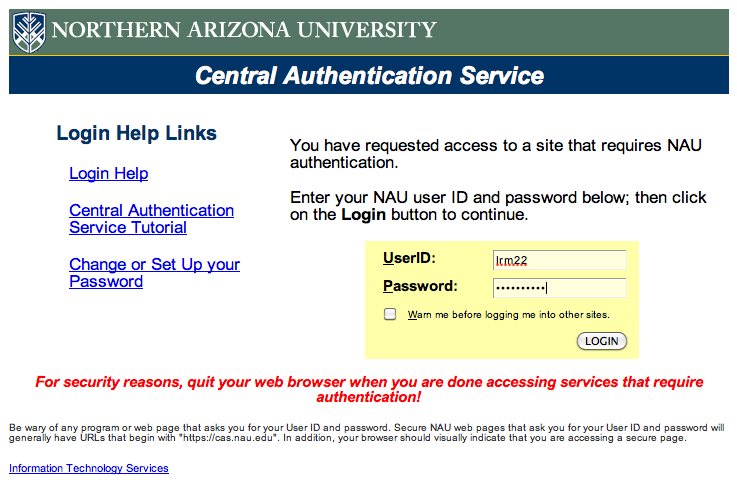 Click the “+ New” button…
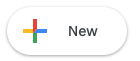 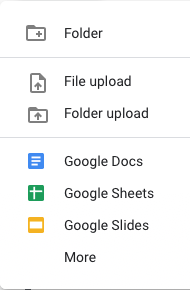 Just one tricky thing!
Don’t enter a password here:
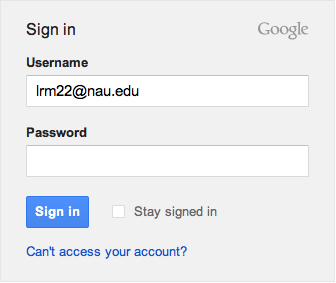 [Speaker Notes: Just enter your NAU username and then click Sign In, without a password. This is the login for the public Google, not the NAU Google. You need to be redirected.]
Let’s try it out…
Demonstrations:
Create a Doc and Share it…
(will need your NAU IDs)
Collaborative Word Processing
Import a PPT to Google Docs
Take a survey
Create a survey
TIP: Really Long URLs
GoogleApps make really long URLs
Use bit.ly or tinyurl.com to shorten them
Questions?
Larry.MacPhee@nau.edu